The effect of hydrogen and helium recombination on stellar mergers
Ondřej Pejcha
http://utf.mff.cuni.cz/~pejcha/
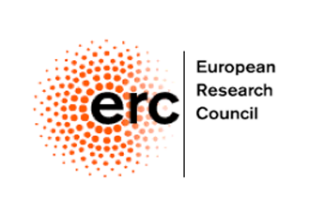 review the microphysics of hydrogen and helium recombination and the associated production of photons
review advanced models of radiation transport, which allow non-equilibrium between gas and radiation and are valid in optically-thick and optically-thin regimes
review advanced models of convection and turbulence
figure out a way how to combine these elements in the context of stellar mergers
develop a dynamical 1D model, which numerically illustrates these pieces of physics
asses the importance of recombination for common envelope evolution and observed astrophysical systems
Circumbinary disks around stellar mergers
Ondřej Pejcha
http://utf.mff.cuni.cz/~pejcha/
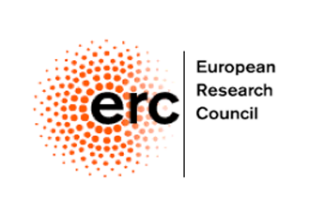 learn about astrophysical disks
summarize knowledge on circumbinary disks
literature review on the "lump"
setup a minimal 2D hydrodynamical simulation that exhibits the "lump
investigate properties of the lump as a function of central binary and inner boundary condition (accretion, mass injection, non-axisymmetric perturbation)